Thinking differently about Impact (AISES course)
creating competative EU-proposalDanielle de Boerdanielle@innofius.com
https://www.linkedin.com/in/danielledeboer/
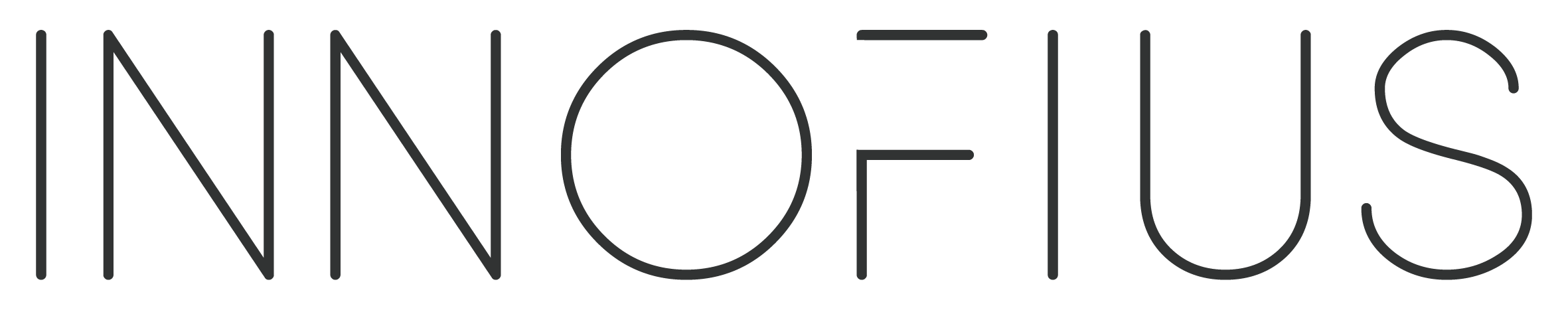 1
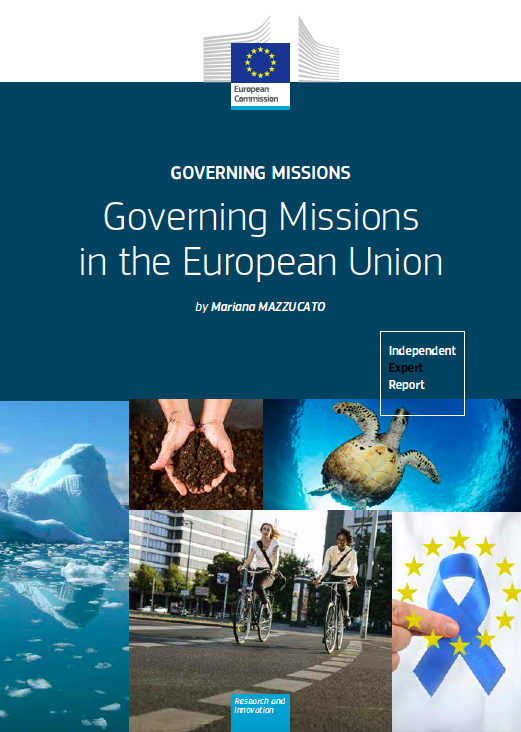 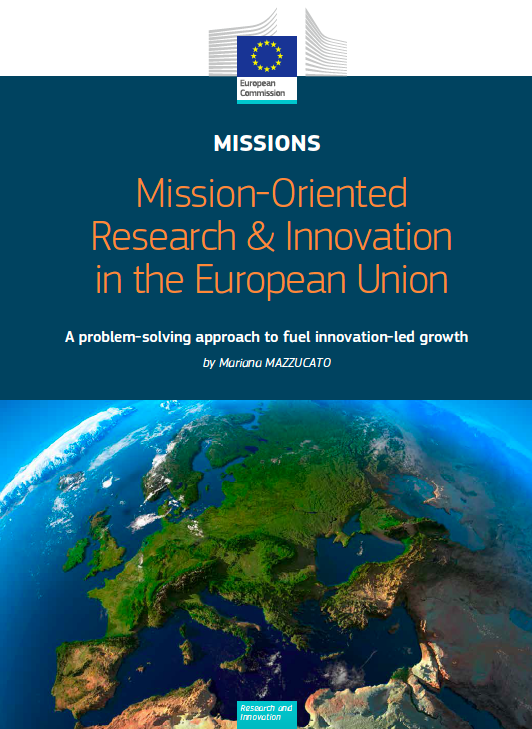 2
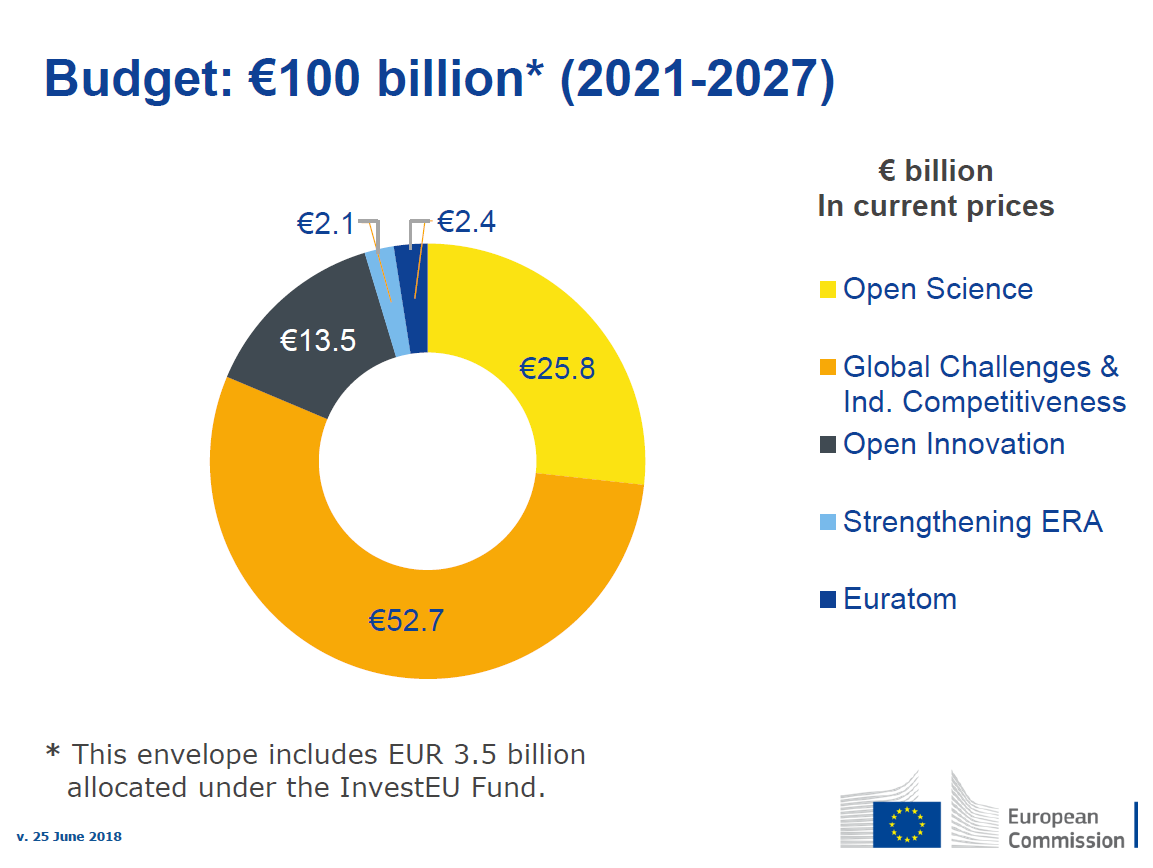 3
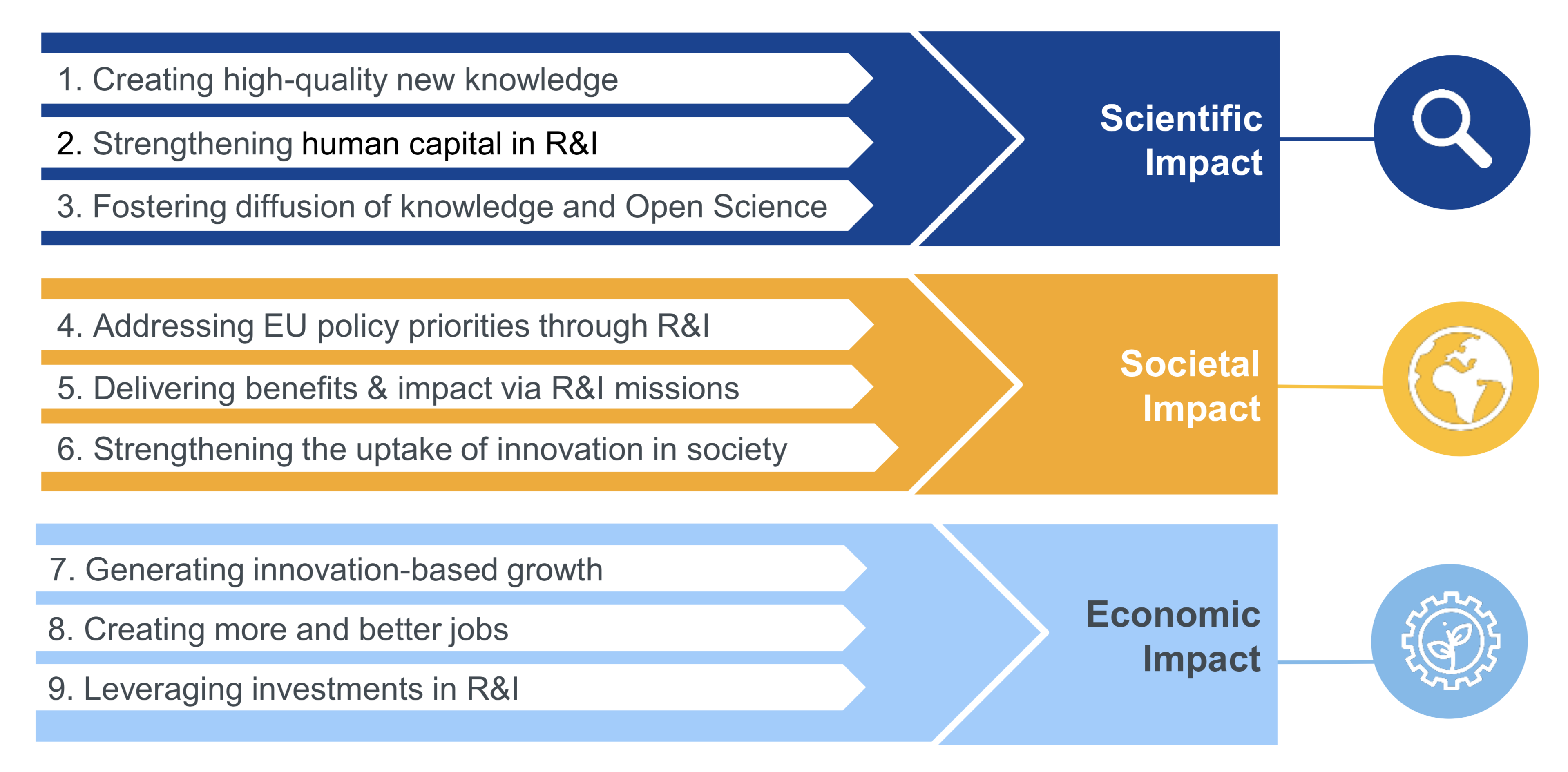 4
Sustainable Development Goals
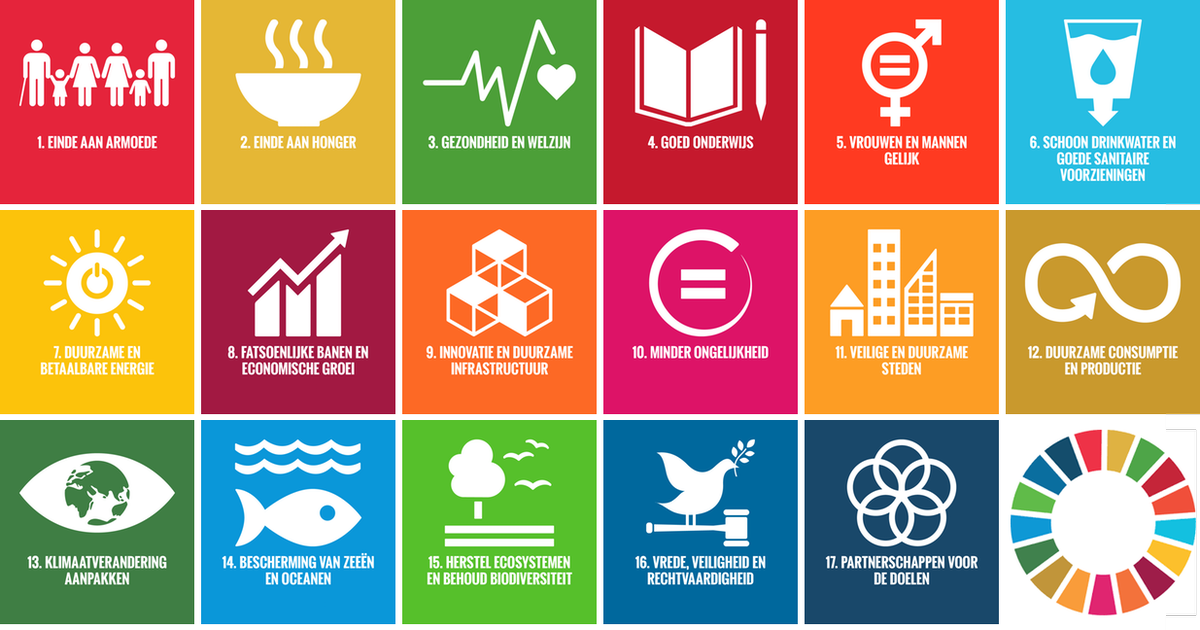 5
[Speaker Notes: Horizon Europe, and in particular its second Pillar, will help create a sustainable future where Europeans are healthier and more prosperous and live in a fair and inclusive society that achieves environmental sustainability and respects planetary boundaries]
Desired impact = set up missions
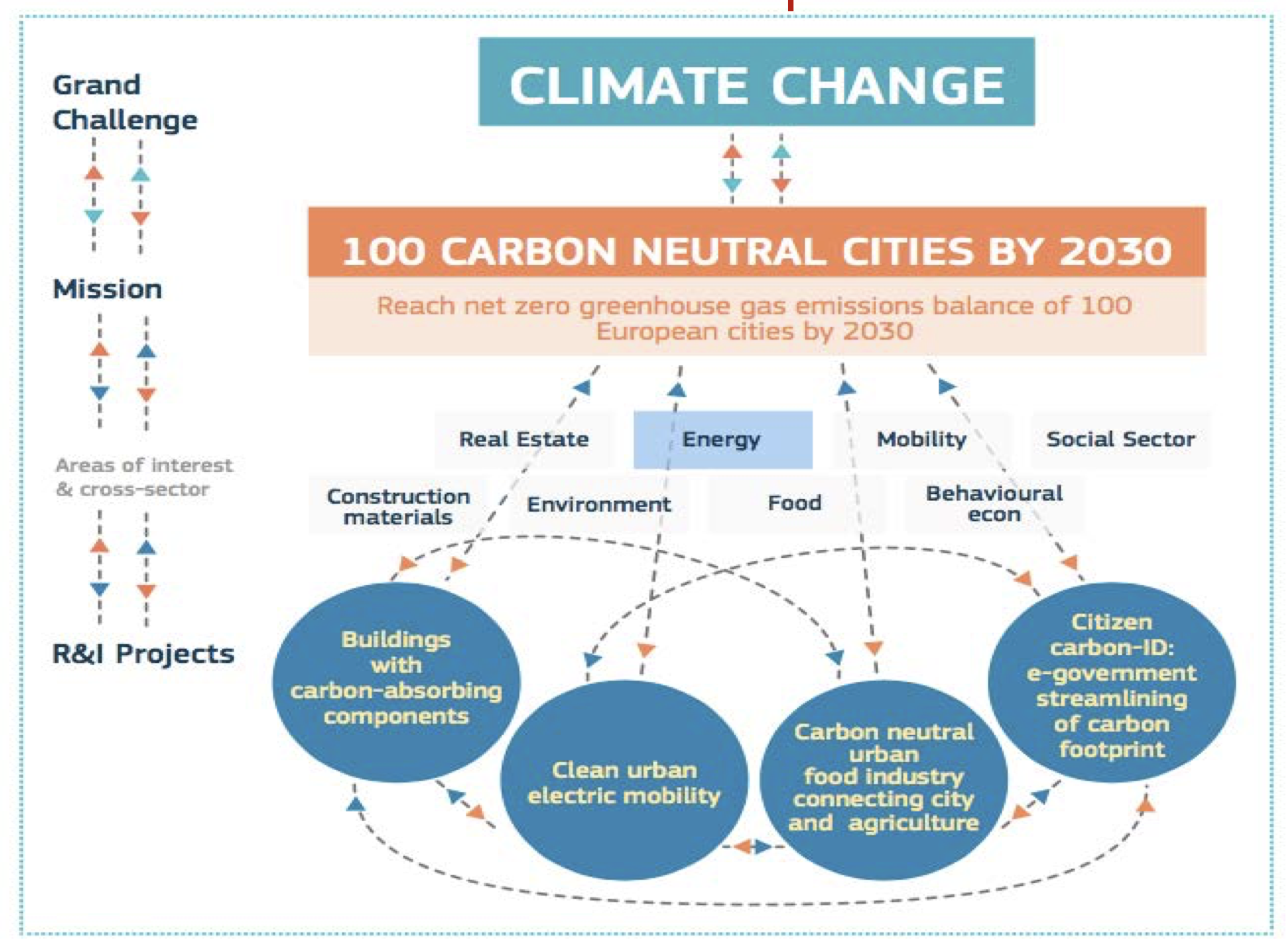 6
[Speaker Notes: https://ec.europa.eu/info/sites/info/files/research_and_innovation/strategy_on_research_and_innovation/documents/ec_rtd_he-co-design-activities-report_102019_.pdf]
Desired impact = budget
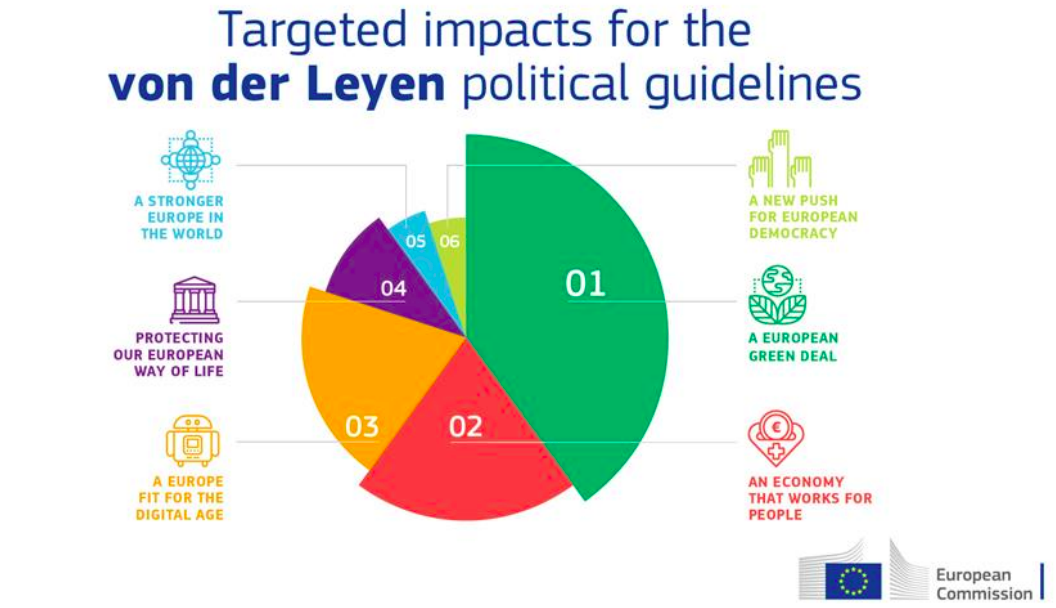 7
[Speaker Notes: https://ec.europa.eu/info/sites/info/files/research_and_innovation/strategy_on_research_and_innovation/documents/ec_rtd_he-co-design-activities-report_102019_.pdf]
Digital Europe Program
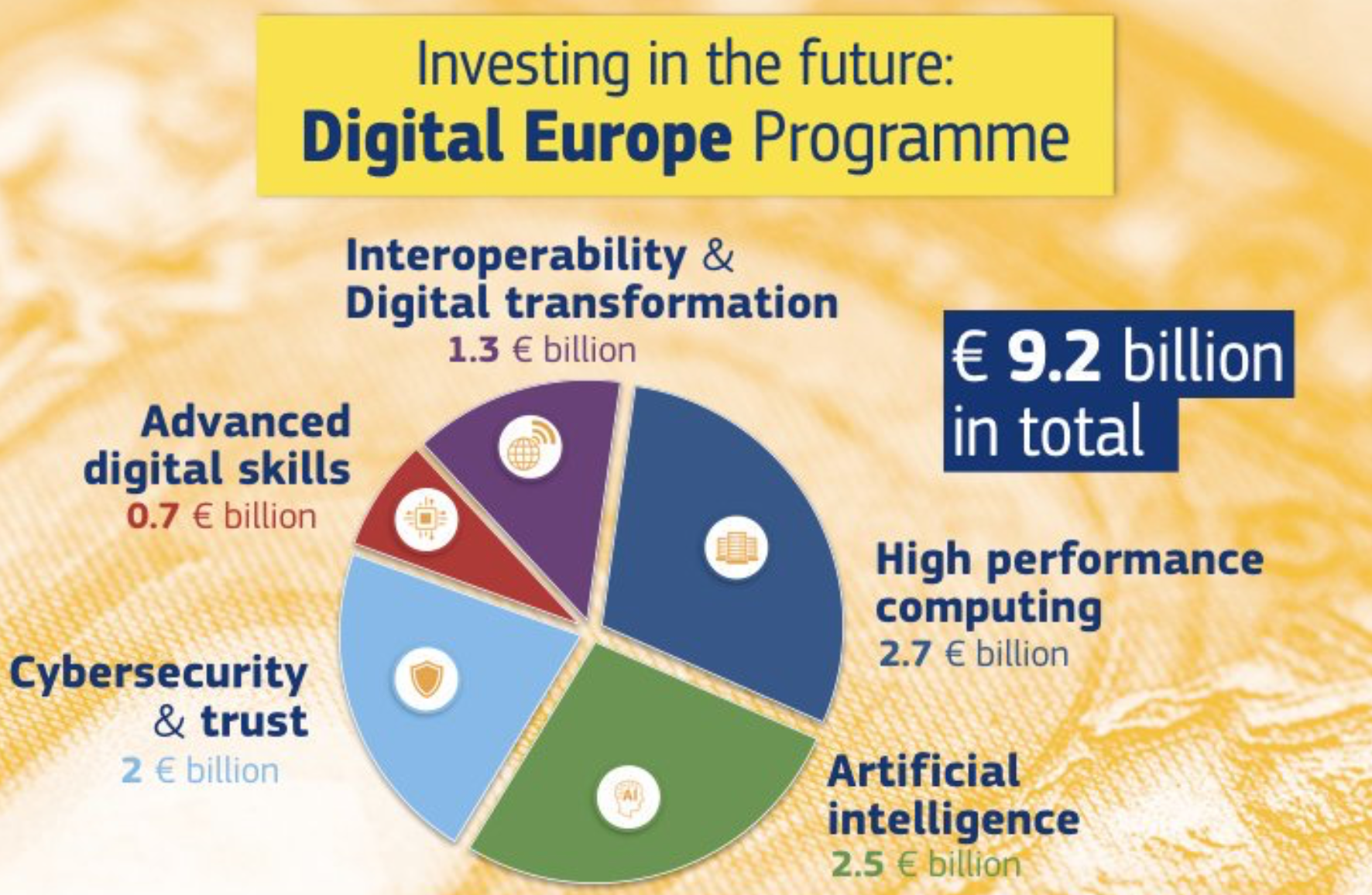 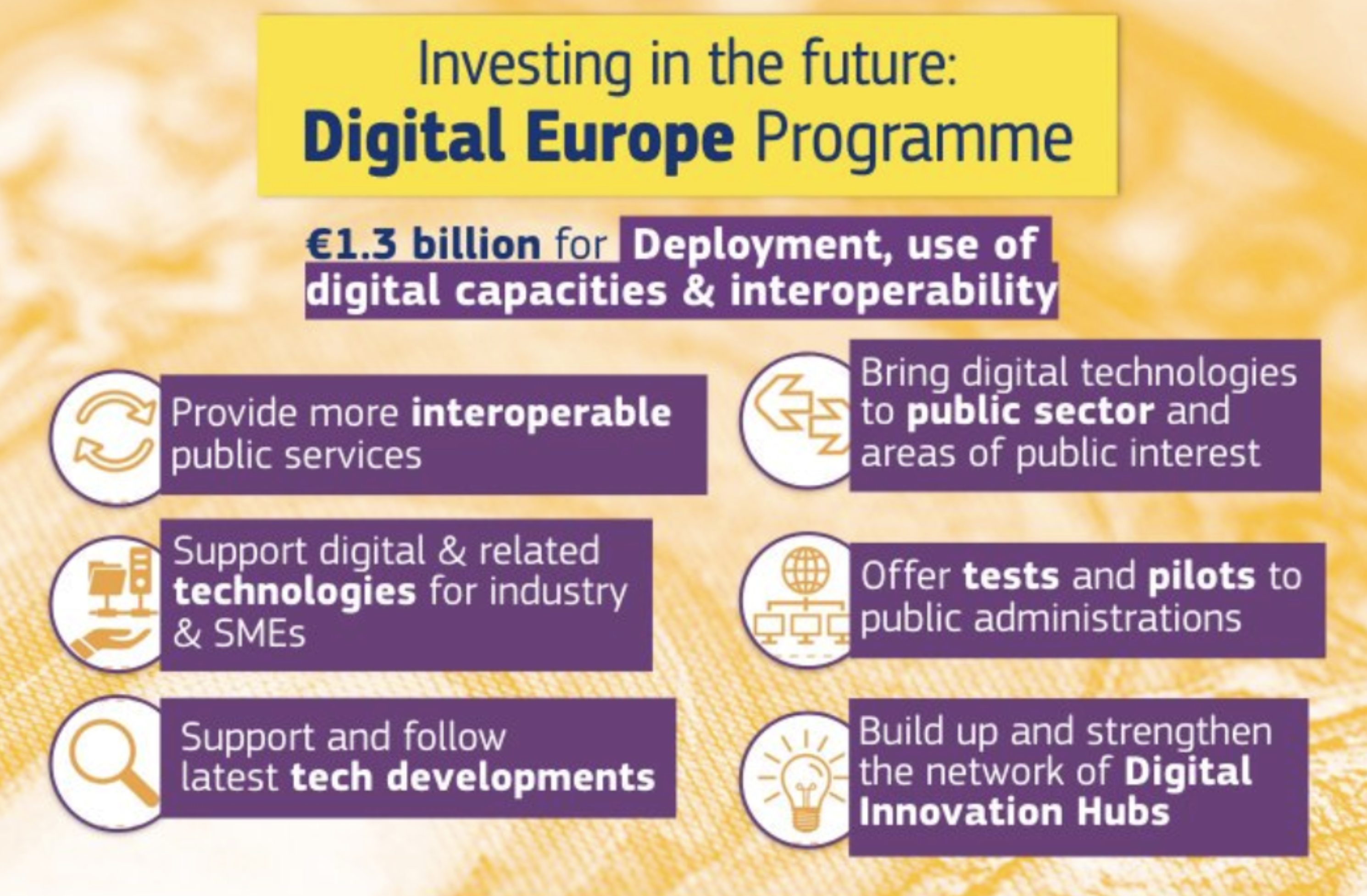 Digital Europe Program
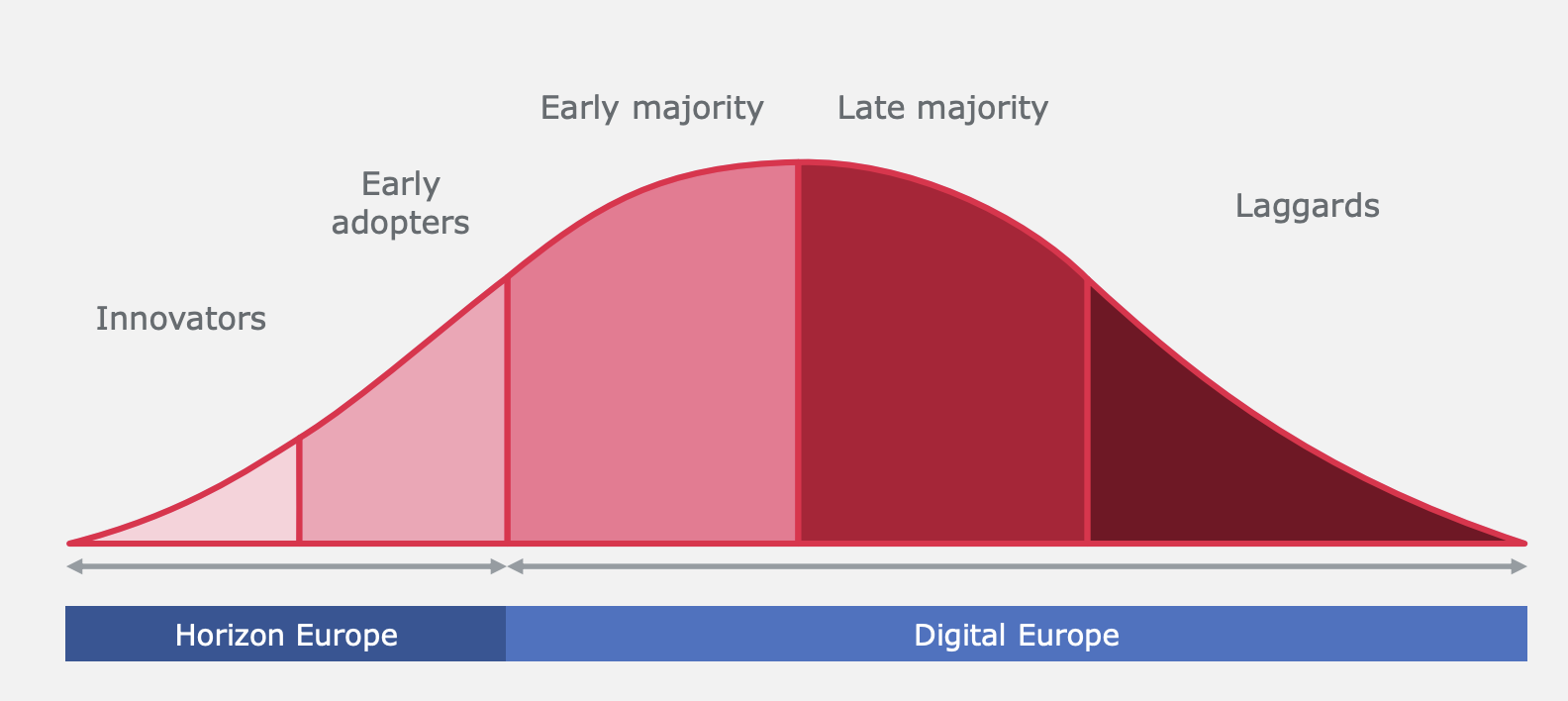 Horizon Europe focuses on innovative SMEs that develop new products. 
Digital Europe must promote the widespread adoption of digital technologies
9
[Speaker Notes: Swiss-core]
Impact through Ecosystem perspective
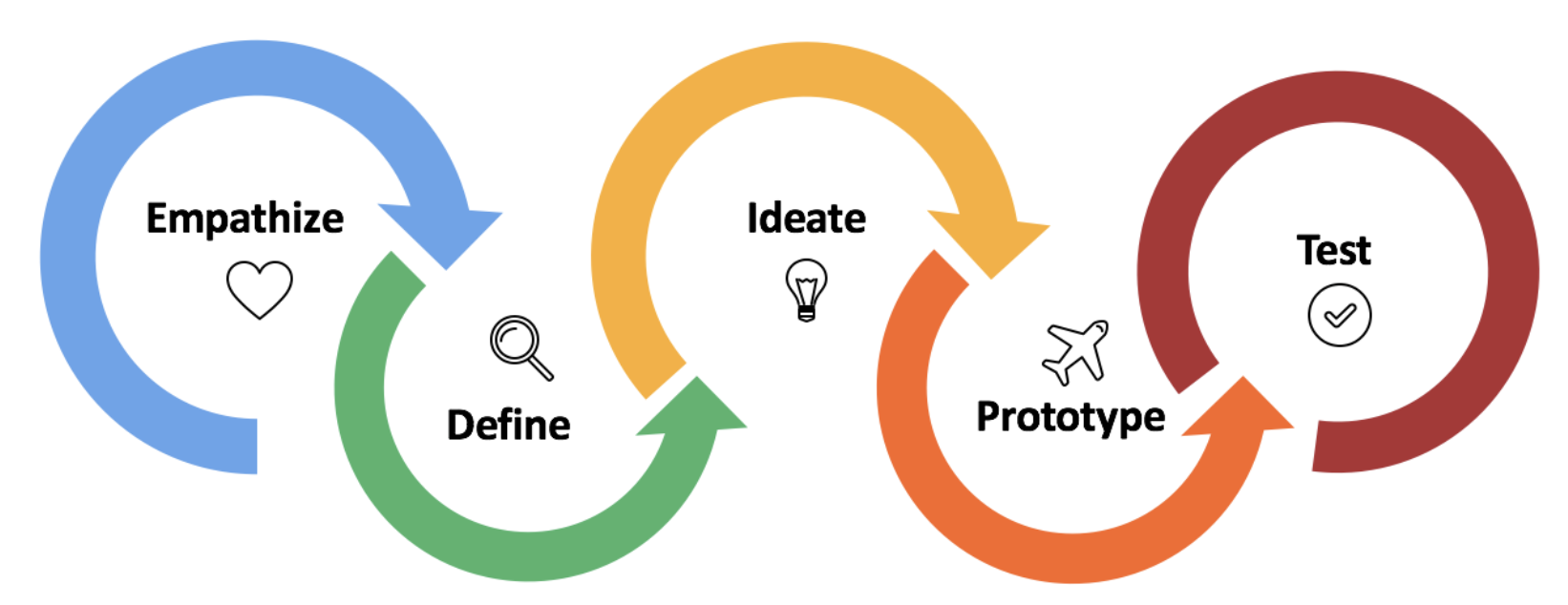 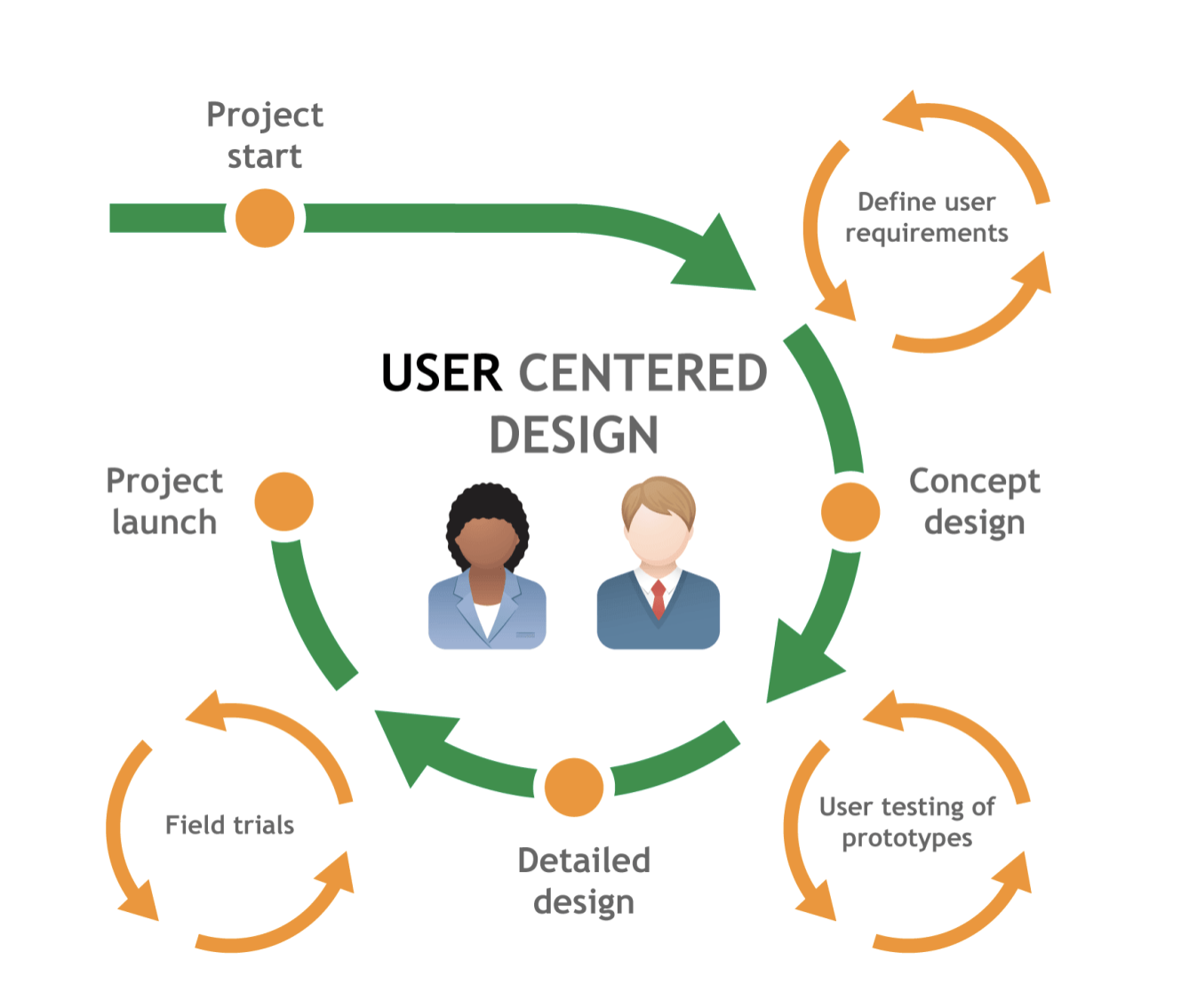 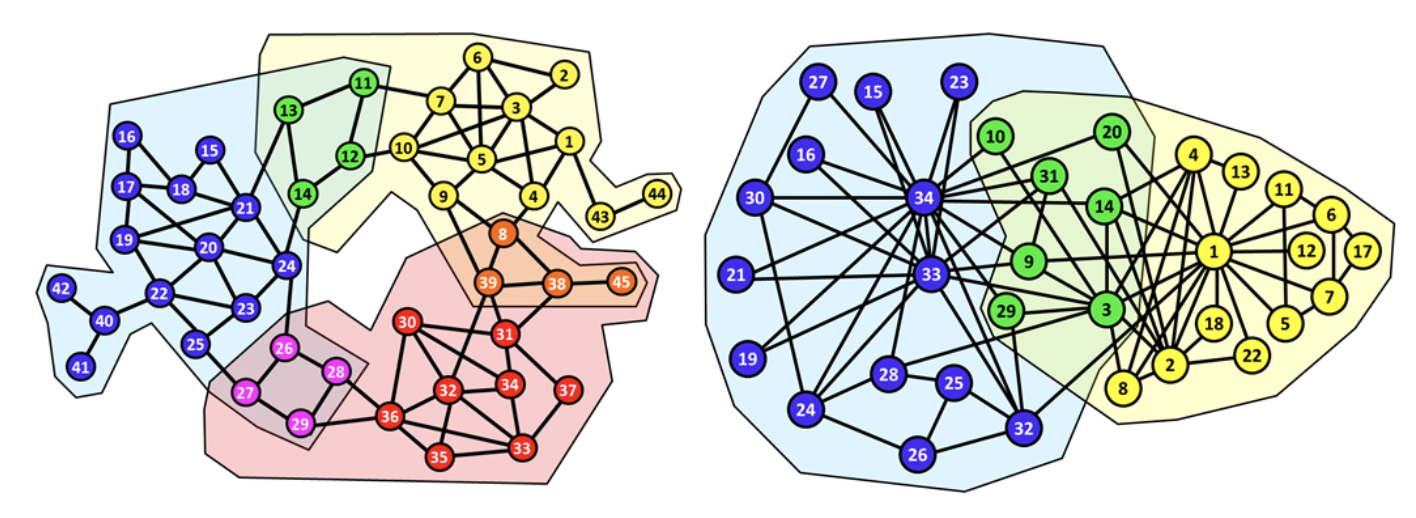 10
Disciplinary boundary crosserRU main change needed
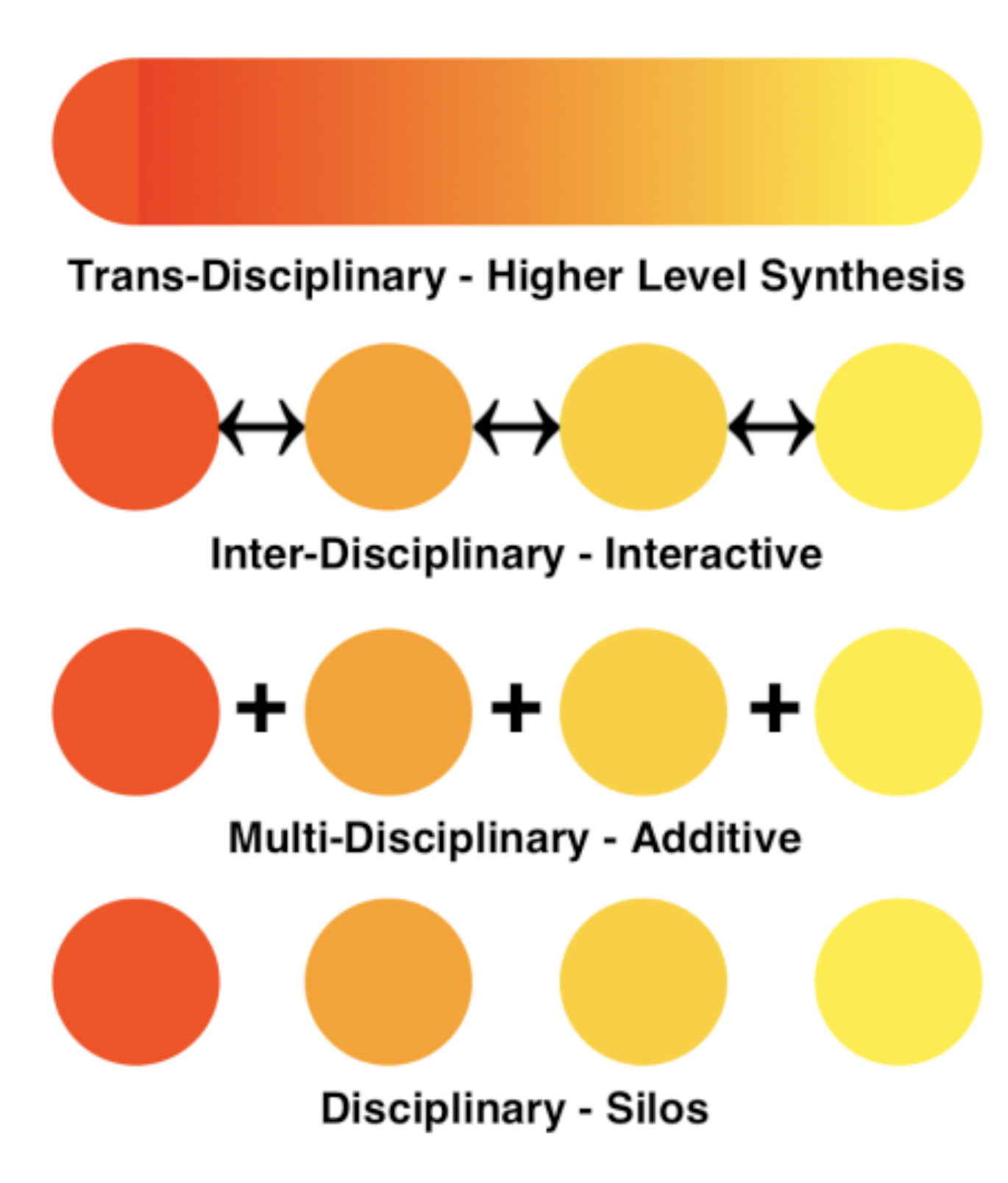 11
Skills for Impact in EU
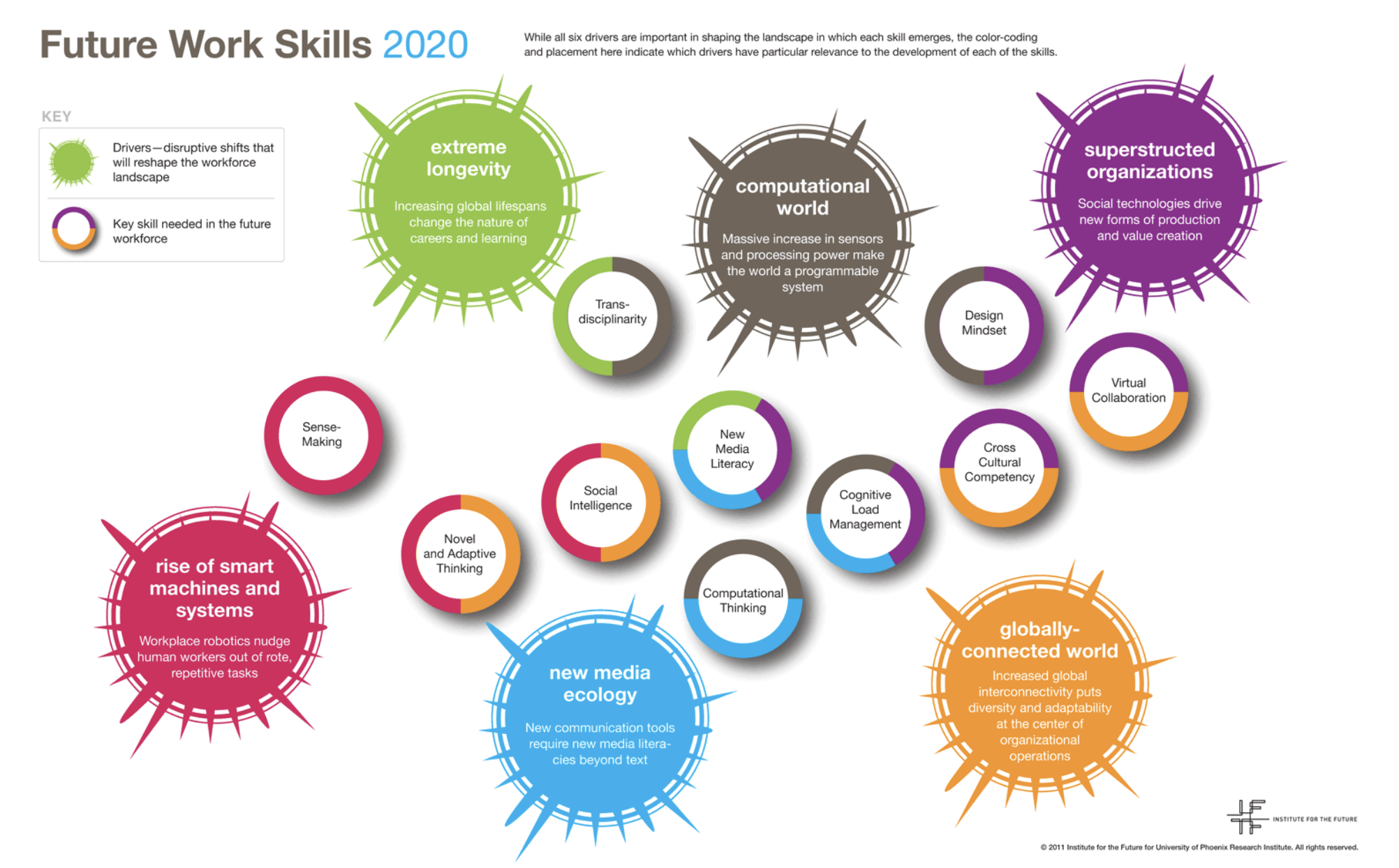 12
Open Innovation for Impact
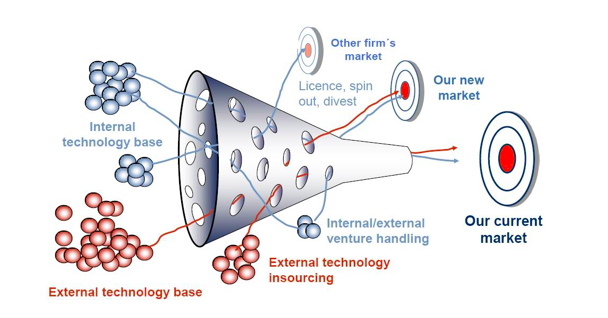 13
Innovation dimension in the Research University
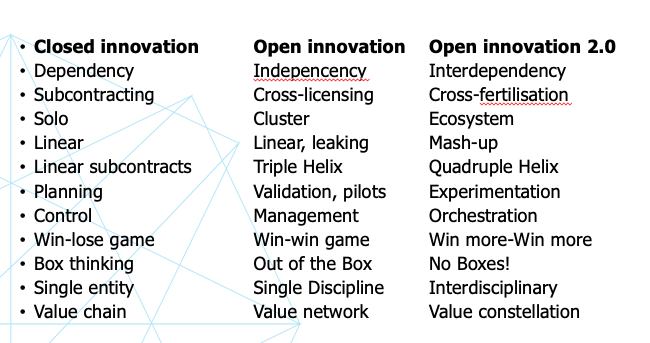 14
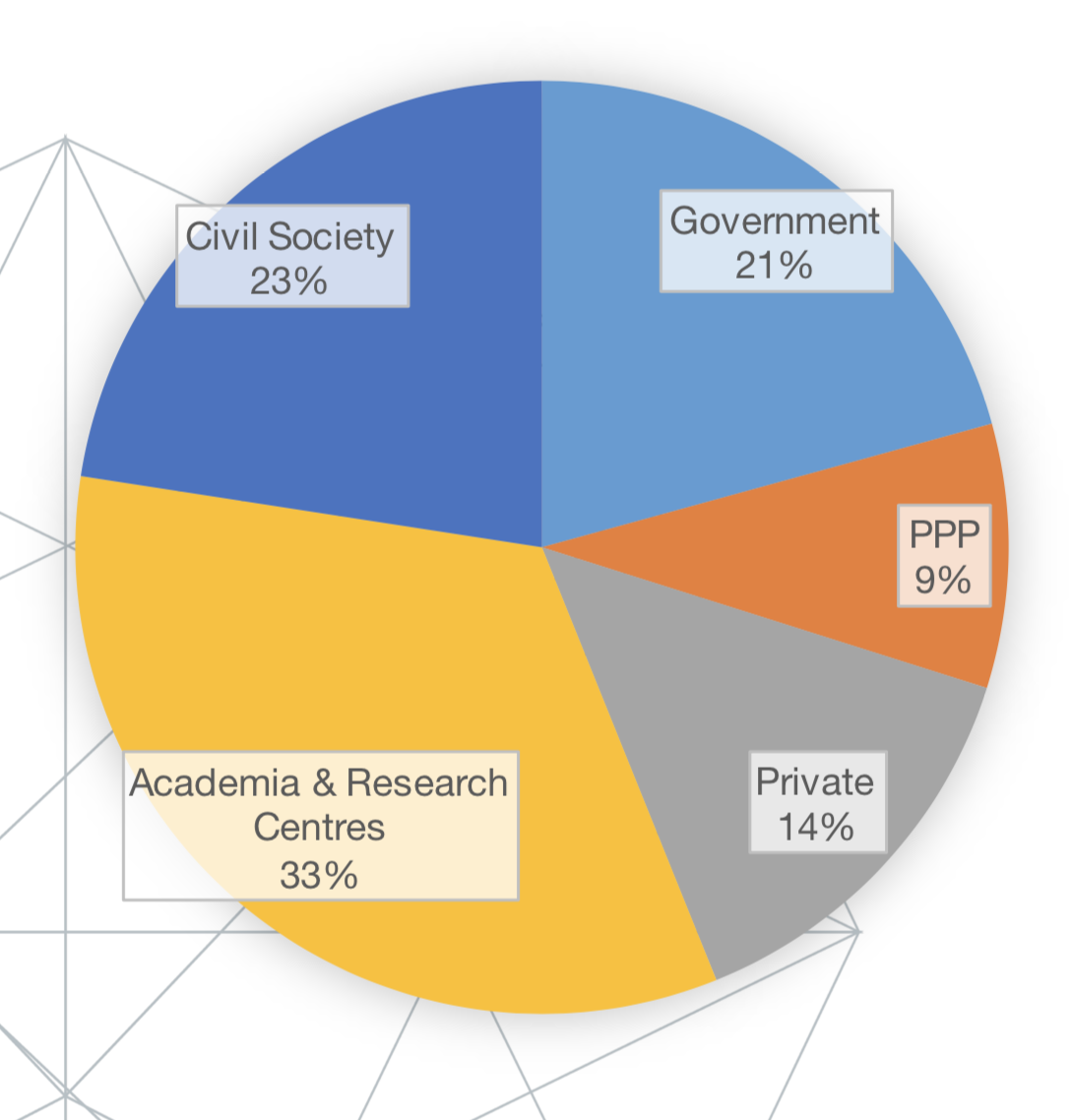 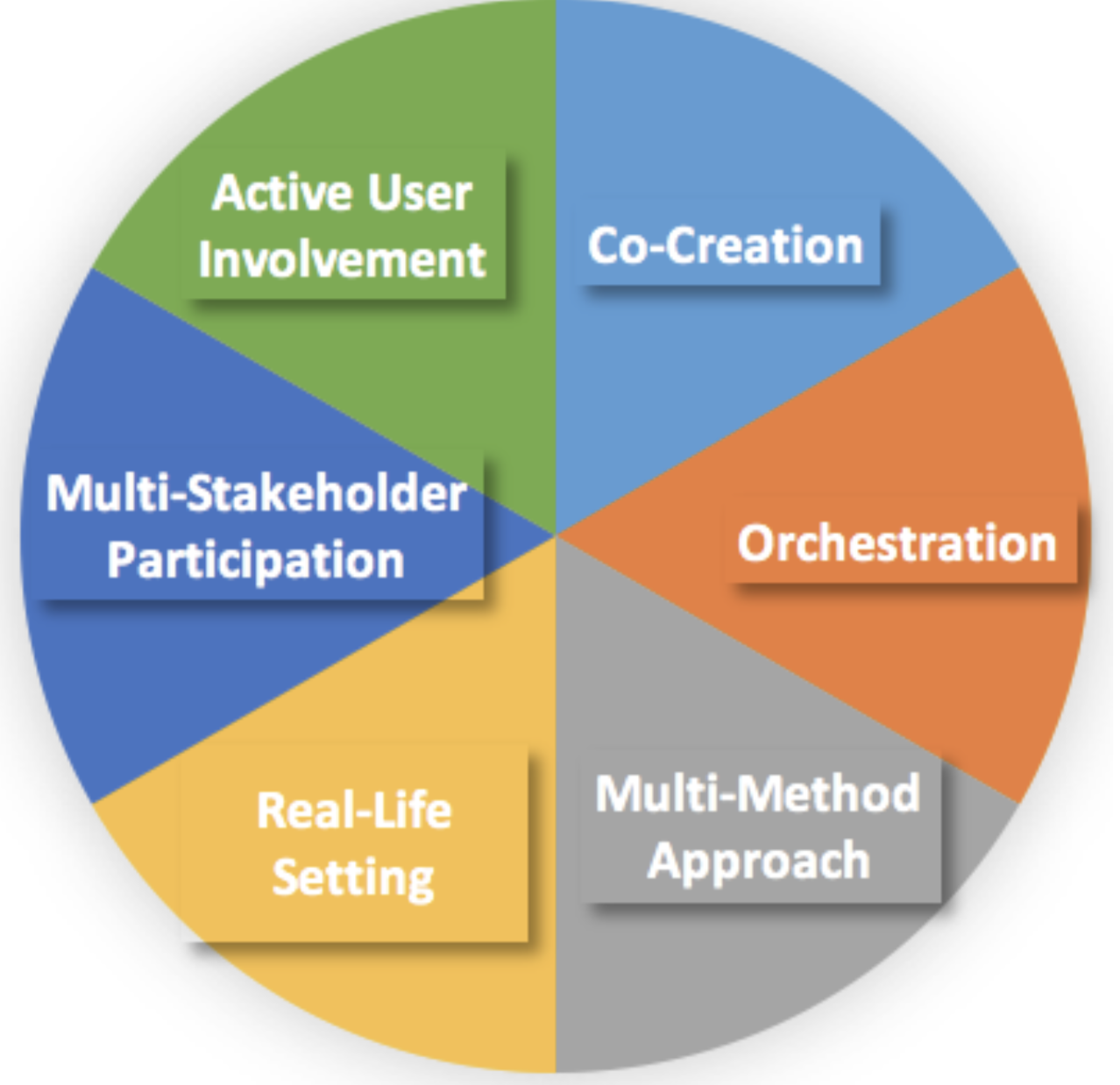 Ecosystems
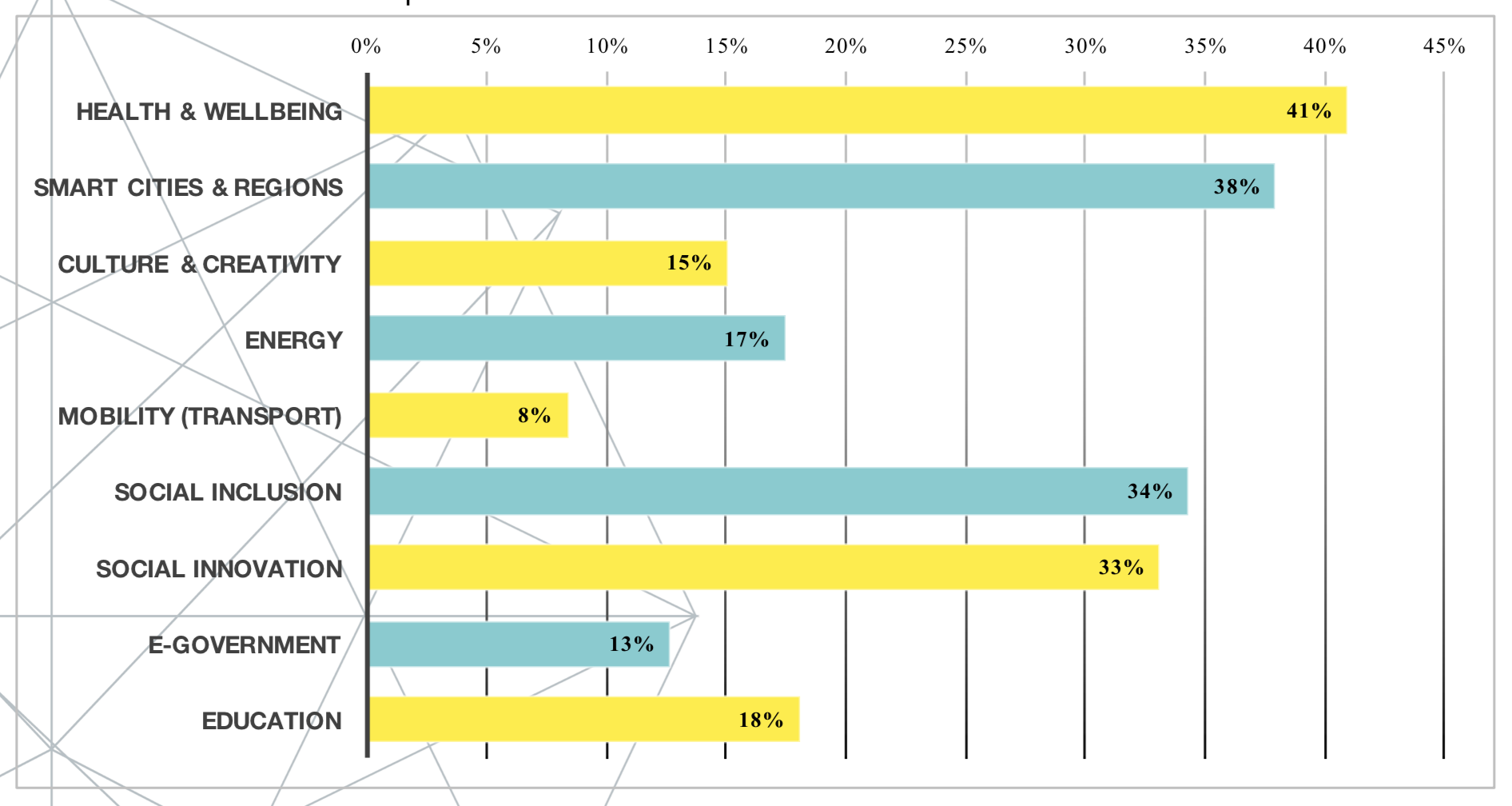 15
Read more? enoll.org
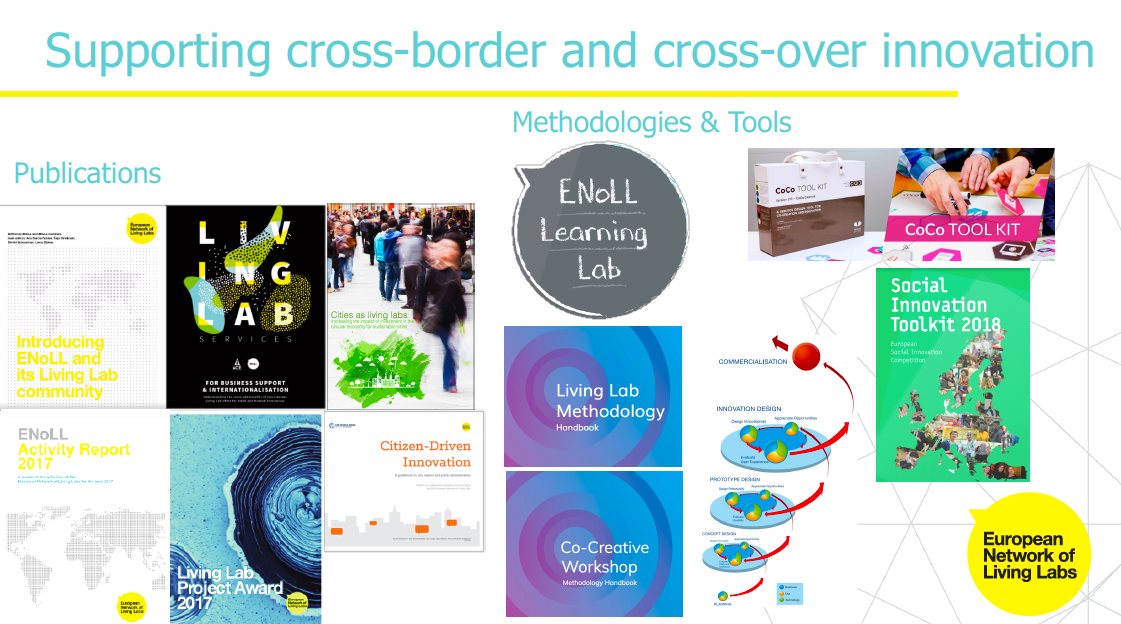 16
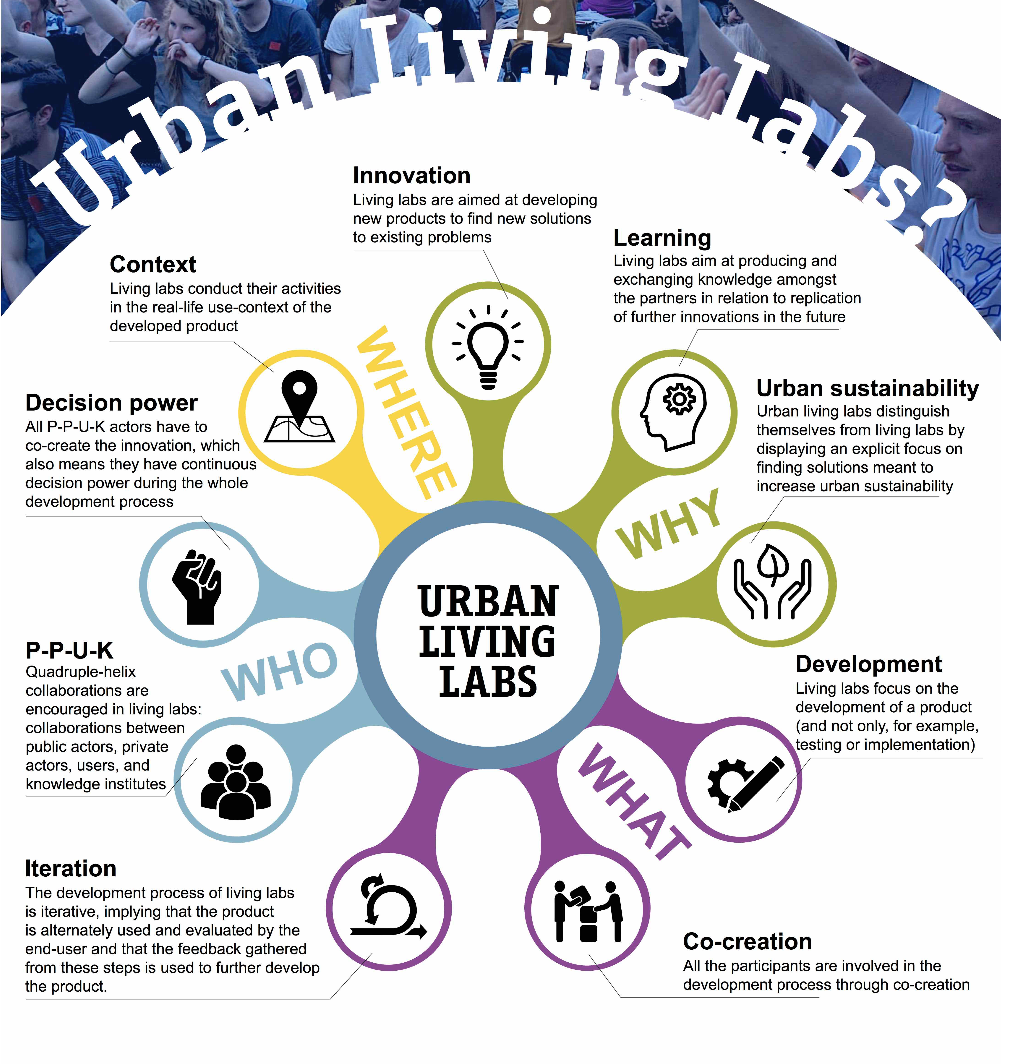 17
EU Consortia for Regional Impact
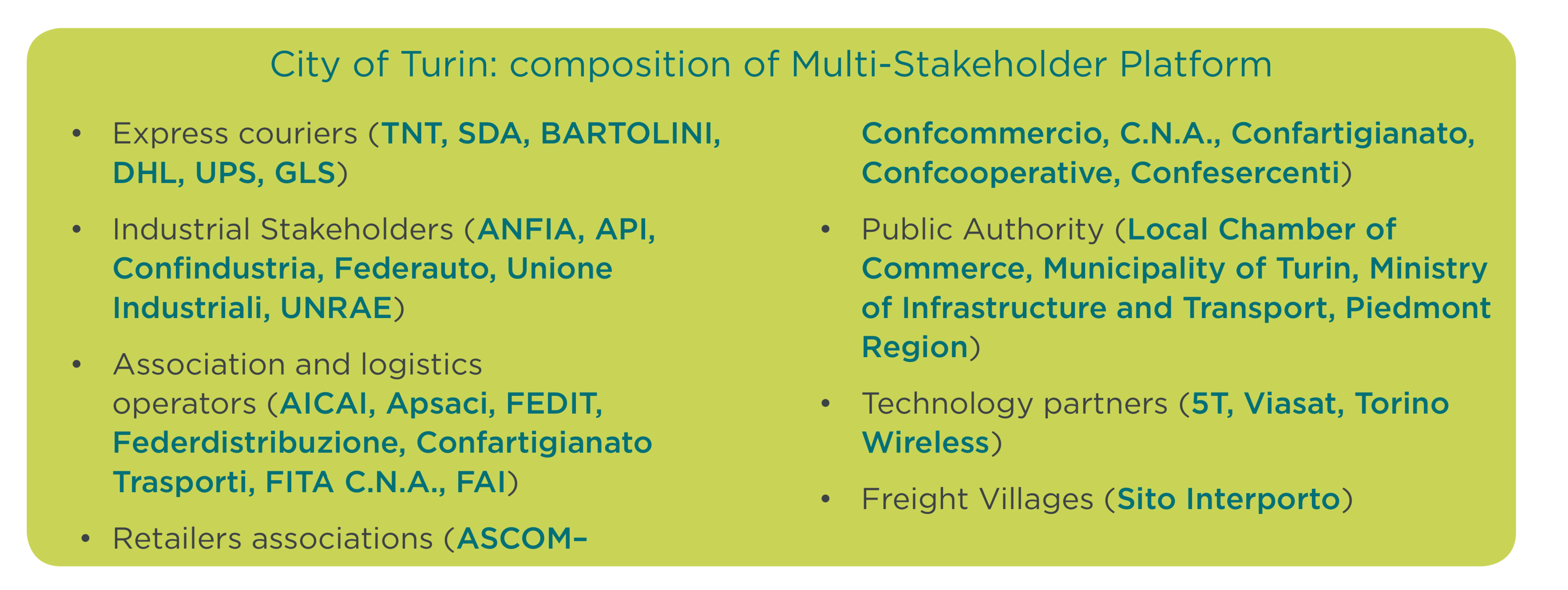 18
Learn from City Lab, Novelog & European Network of Living Labs
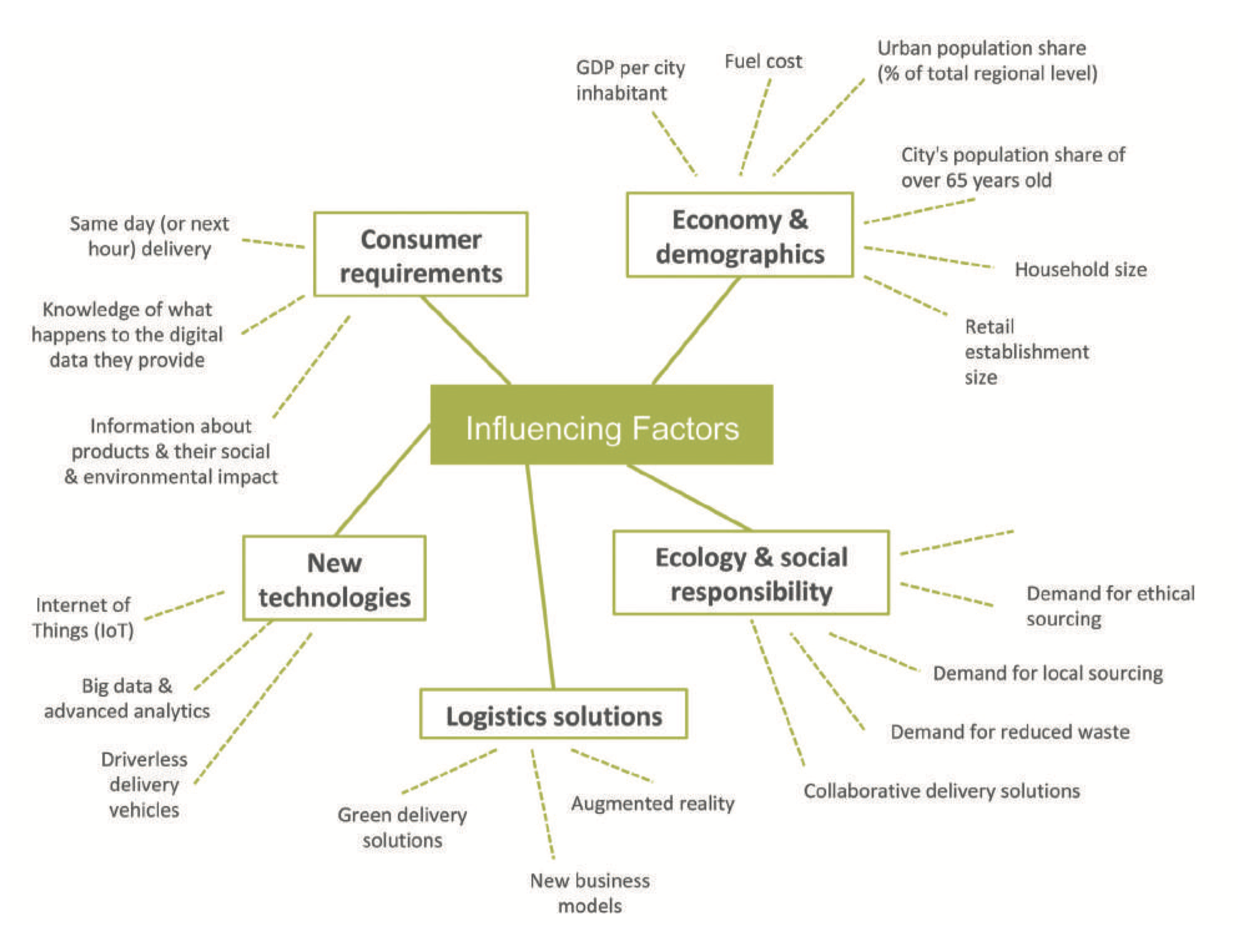 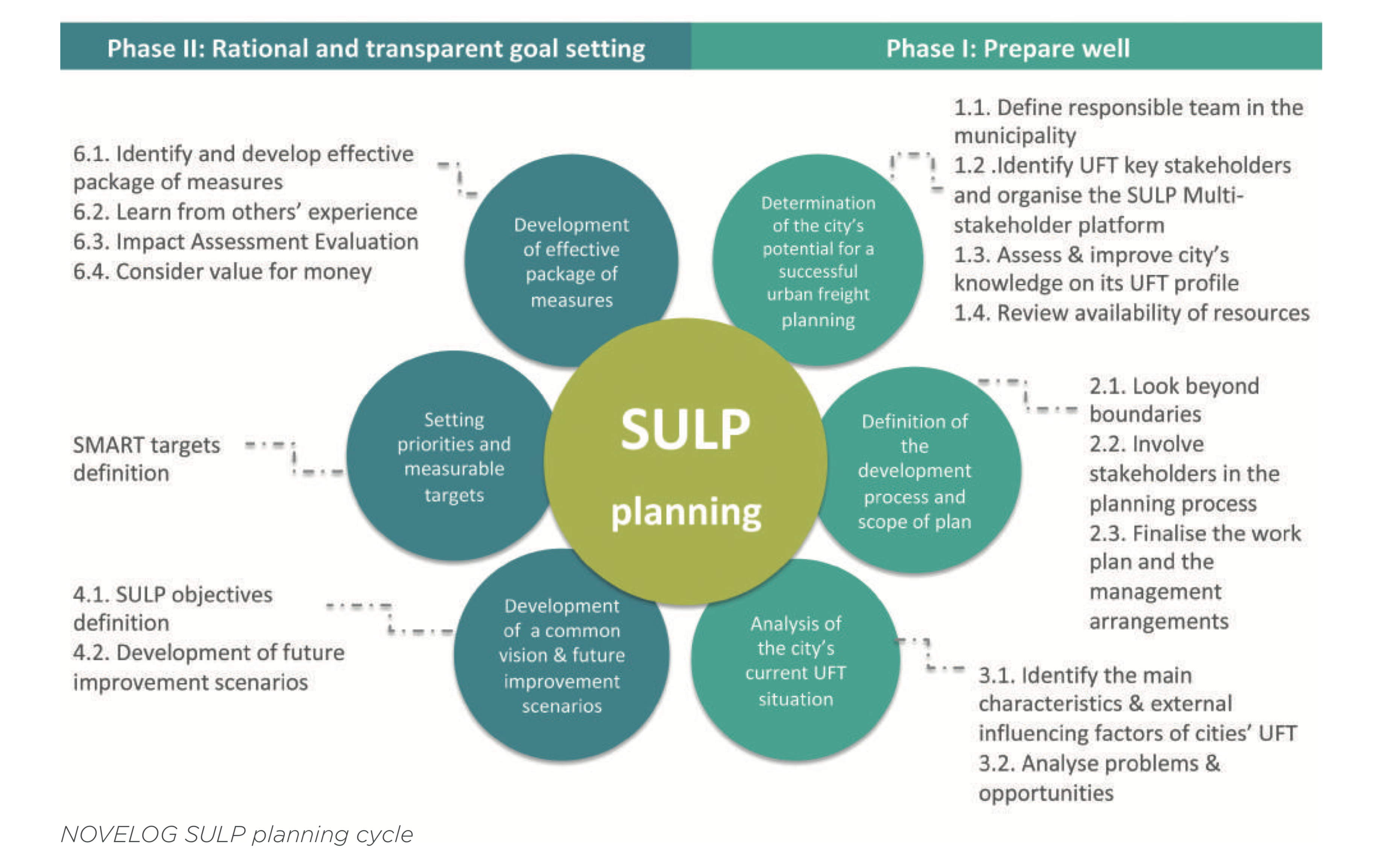 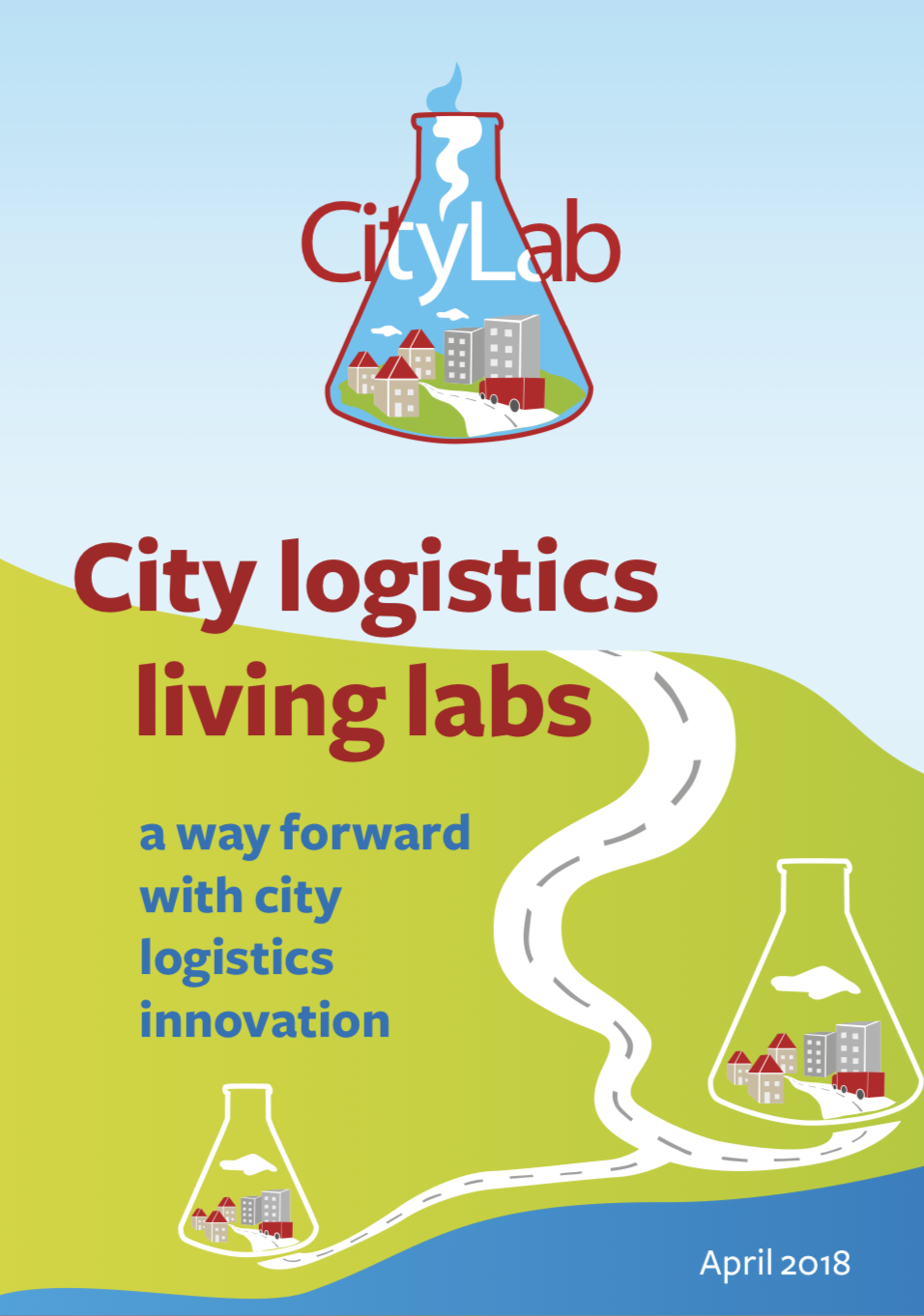 Living labs / MSP
Integrating factors
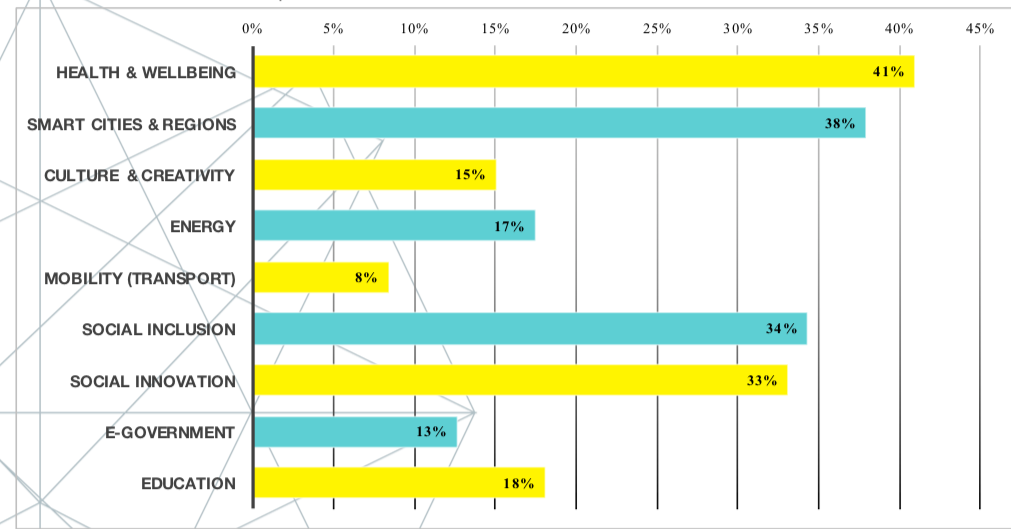 19
43 % vs 8% only! No transnational learning, like Health Livings Labs
Bigger transitions towards Impact
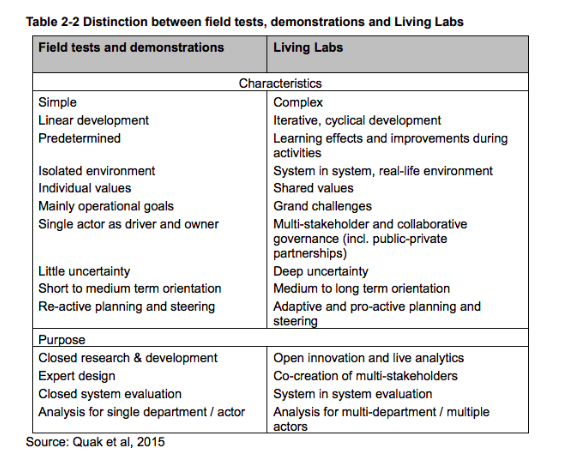 20
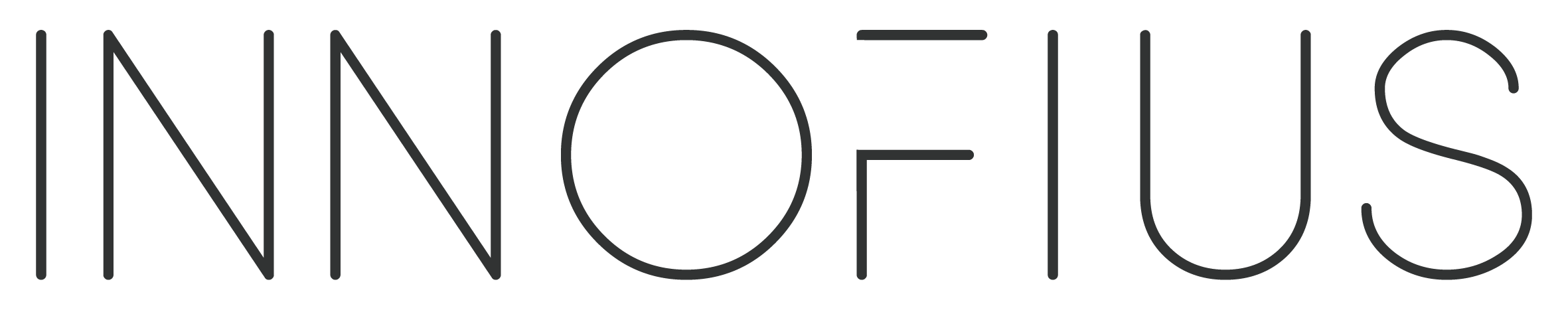 https://www.linkedin.com/in/danielledeboer/
INNOFIUS specialises in strategy, design and implementation of innovation projects (often cross-sectoral open innovation). INNOFIUS builds multi-stakeholder partnerships & ecosystems (quadruple/quintuple helix and Living Labs) needed for bigger societal challenges. The company supports 'cross-overs' in edu-tech, health-tech, green-tech, sports-sustainability, logistics-smart cities etc. Coaches and professionalizes innovation managers and leaders for systemic change, boundary crossing and evidence-based implementation & innovation monitoring. INNOFIUS also advises in European funding and smart financial engineering schemes usually for innovative multi-stakeholder Research & Innovation projects.
21